Translocal  Assessment  Competencies: Using a Proficiency-based Learning Management System

by
Noel R. Buensuceso
Associate  Professor, Miriam College, Philippines
and
Joel C. Yuvienco
Edu 2.0 Country Representative, Philippines
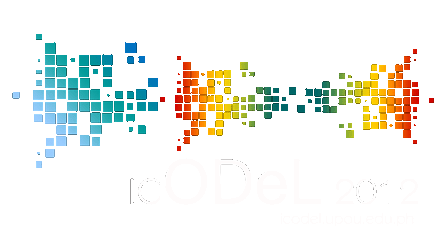 Outline of Presentation
Introduction

 Challenges and Opportunities of Learning  Assessment

Demonstration of Proficiency-based Learning Management System

Conclusions and Recommendations
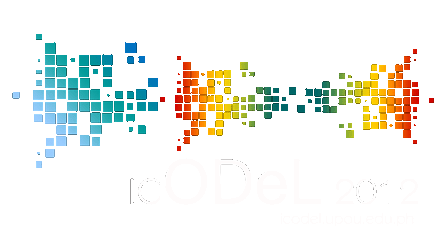 Introduction
This paper explores the opportunities and challenges of learning assessment where the current learner population lives in a globally- connected generation that is increasingly marked by mobility across regional boundaries.

In particular, the paper will demonstrate the use of evidence-based assessment tools that transcend global standards using a Proficiency-based Learning Management System.
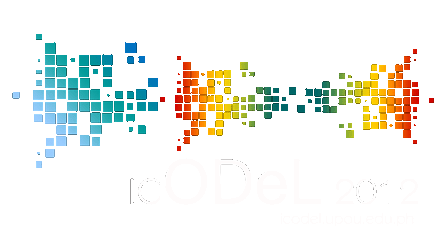 Challenges of Learning Assessment
What happens when a student  leaves school? Transfers? Is employed?
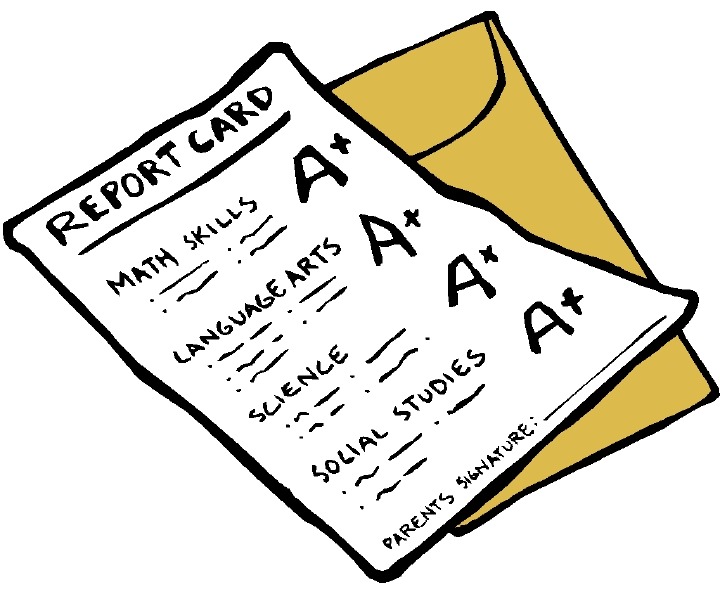 A  = Average?
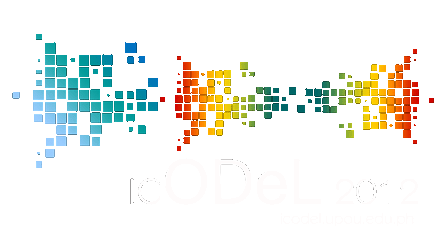 Challenges of Learning Assessment

How does a particular assessment record transcend
boundaries of time and space?

Translocal:  Putting  local issues in the globalcontext and making it widely accessible.“ ( Ewa Wojtowicz, 2002)
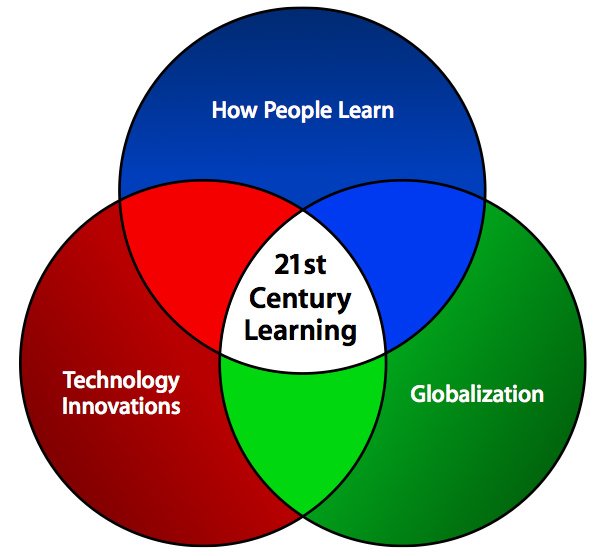 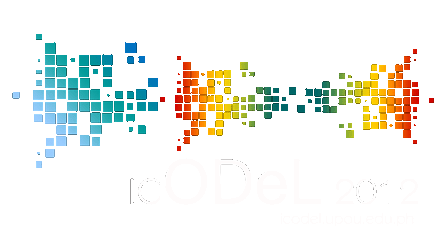 Challenges of Learning Assessment
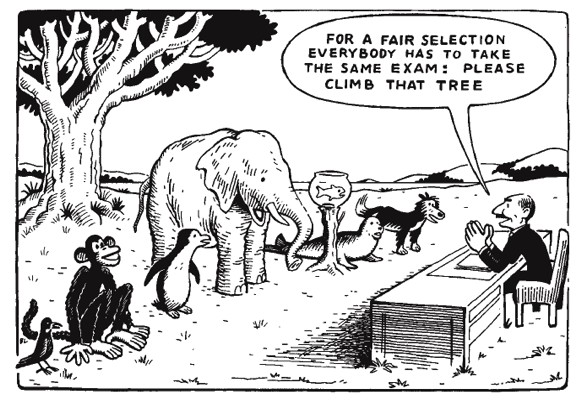 Proof of learning achievement is still dominated by assessment
of learning via standardized or departmental ( or norm-
referenced ) tests.
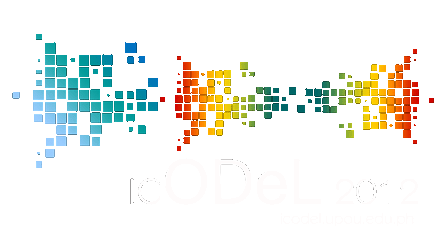 Opportunities
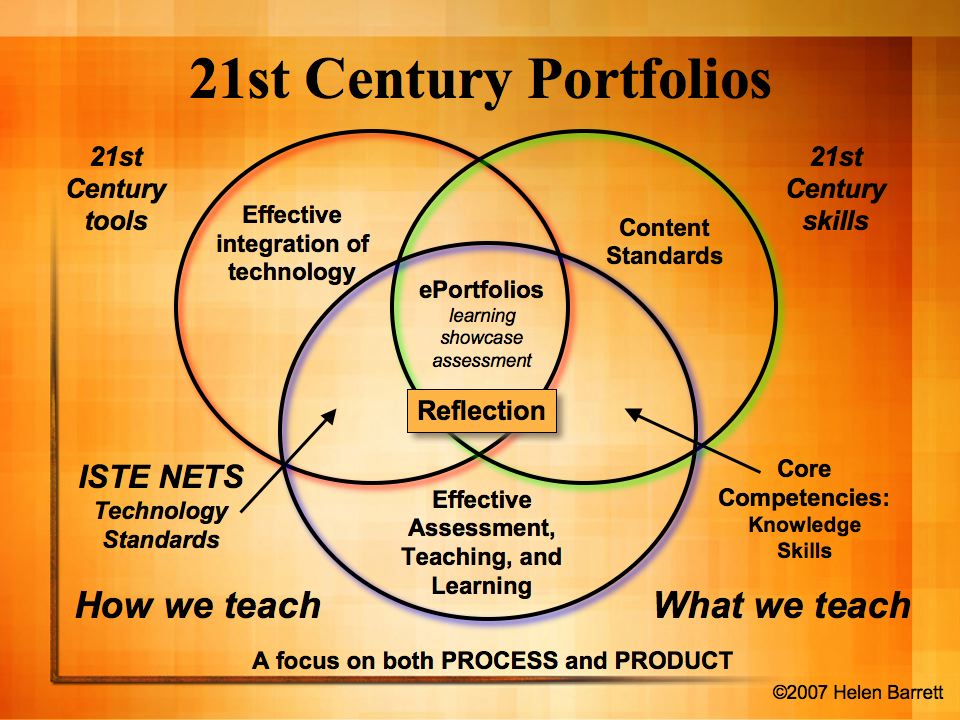 In Australia, for example, as early as 2007, there was
        already “a groundswell of interest and activity around  
        ePortfolios in Universities.” ( Lambert and Corrin, 2007)
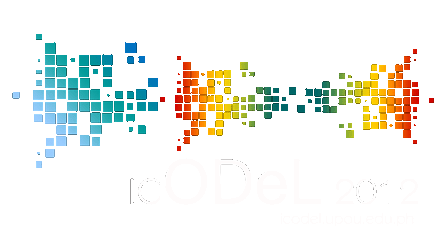 Opportunities
Online or ICT approached

Blended in-person and ICT mediated assessment

Learning Management Systems
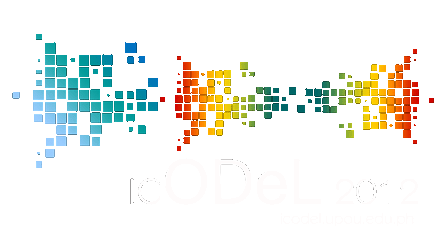 Edu 2.0
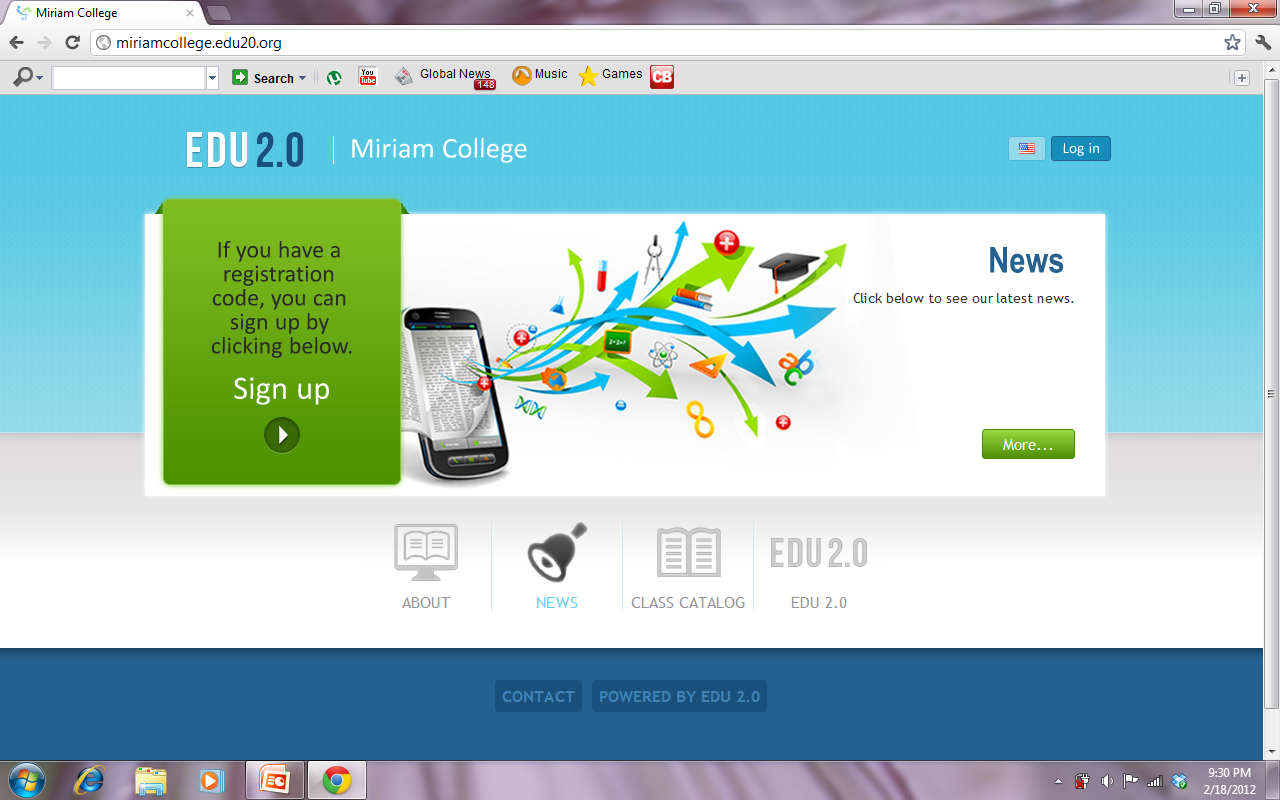 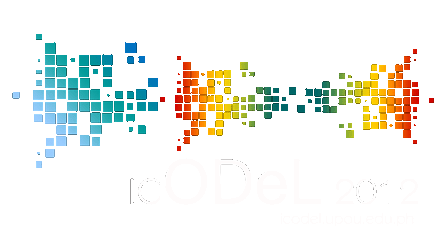 Curriculum
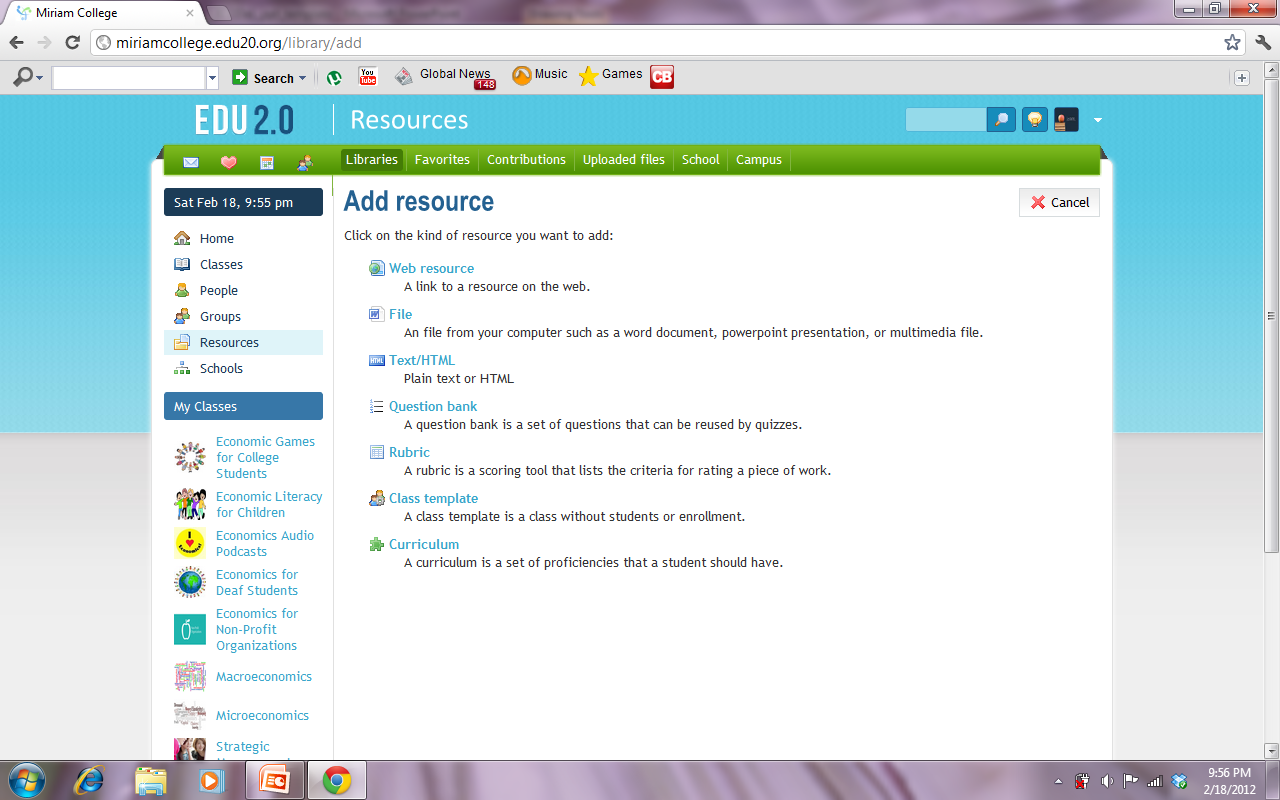 Curriculum is a set of proficiencies that a student should have.
Having a curriculum as a resource is essential in keeping the objective of 
learning in place.
This component allows for the LMS to provide some sort of learning compass.
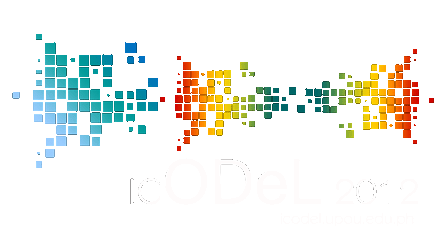 Curriculum plotted on Edu 2.0
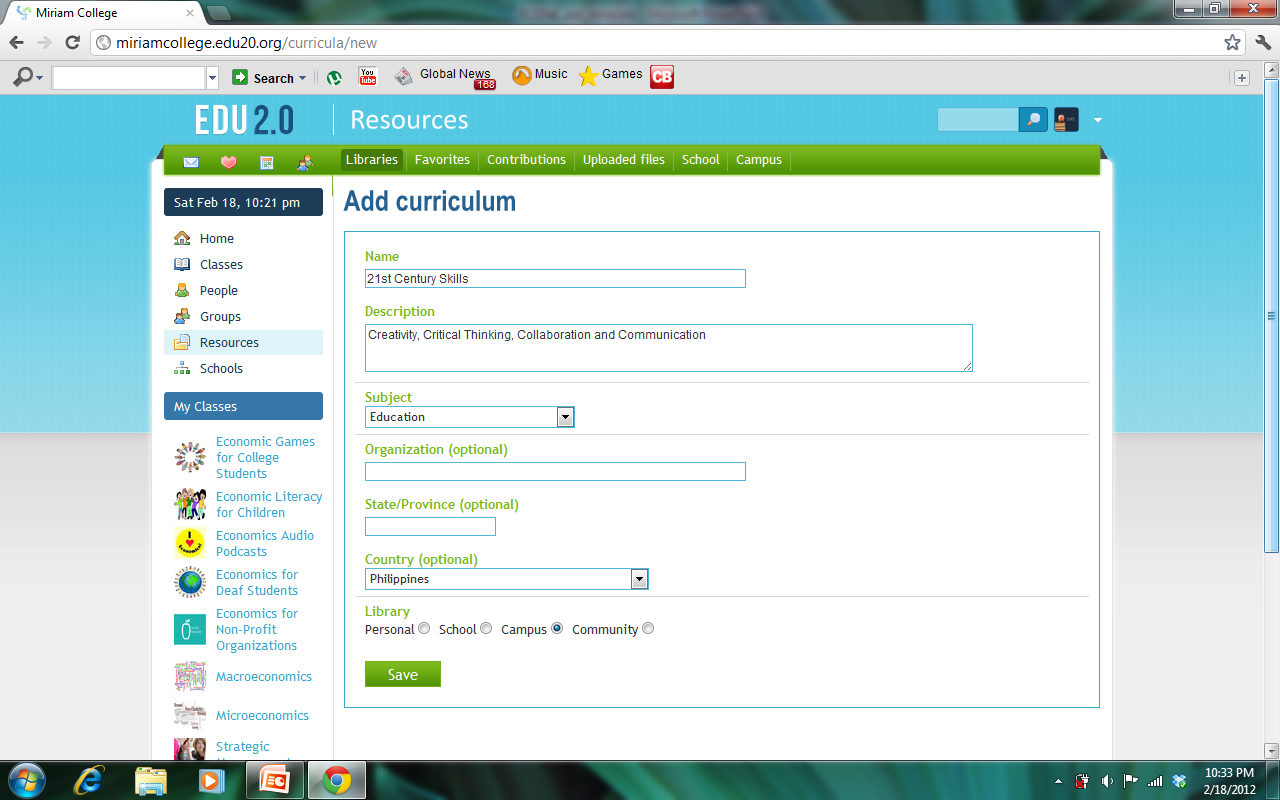 Curriculum is not complete without  a reference to its sub-components, in the form of proficiencies or competencies that a learner is expected to possess at the end or upon successful completion of a course or subject.
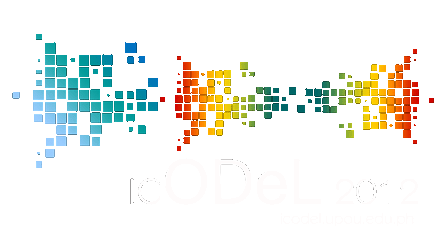 Details of a Curriculum
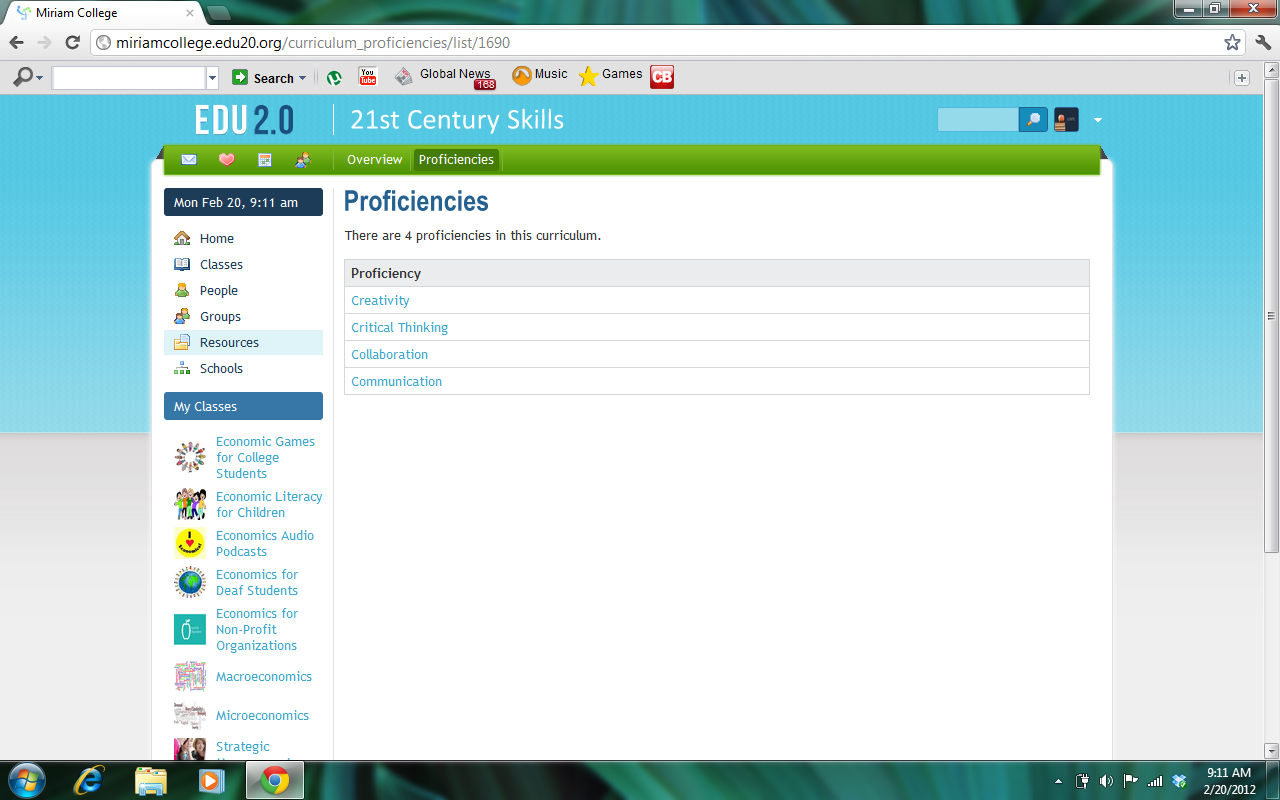 The figure shows the details of a curriculum, i.e., 21st Century Skills
comprising of Creativity, Critical Thinking, Collaboration, and Communication.
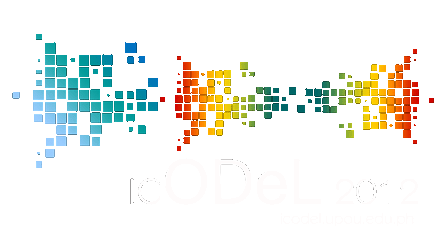 A Proficiency-tagged Lesson
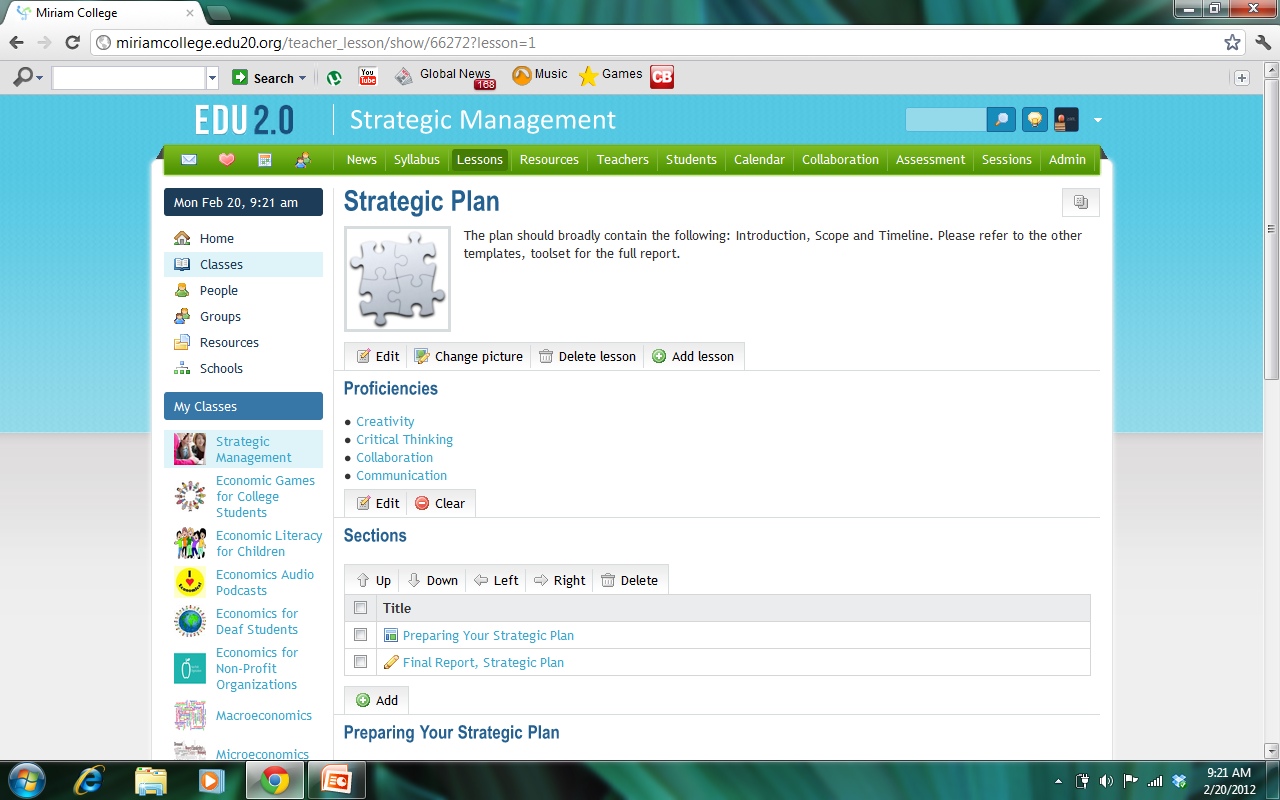 The lesson ( Strategic Plan ) above  is considered as a Proficiency-tagged lesson. The first two layers of mapping a Curriculum to a course. This means that the topic or lesson is associated with all four proficiencies in the proficiency map.
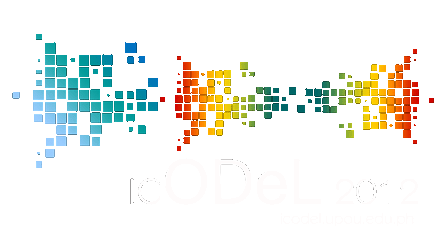 A Proficiency-tagged Assignment
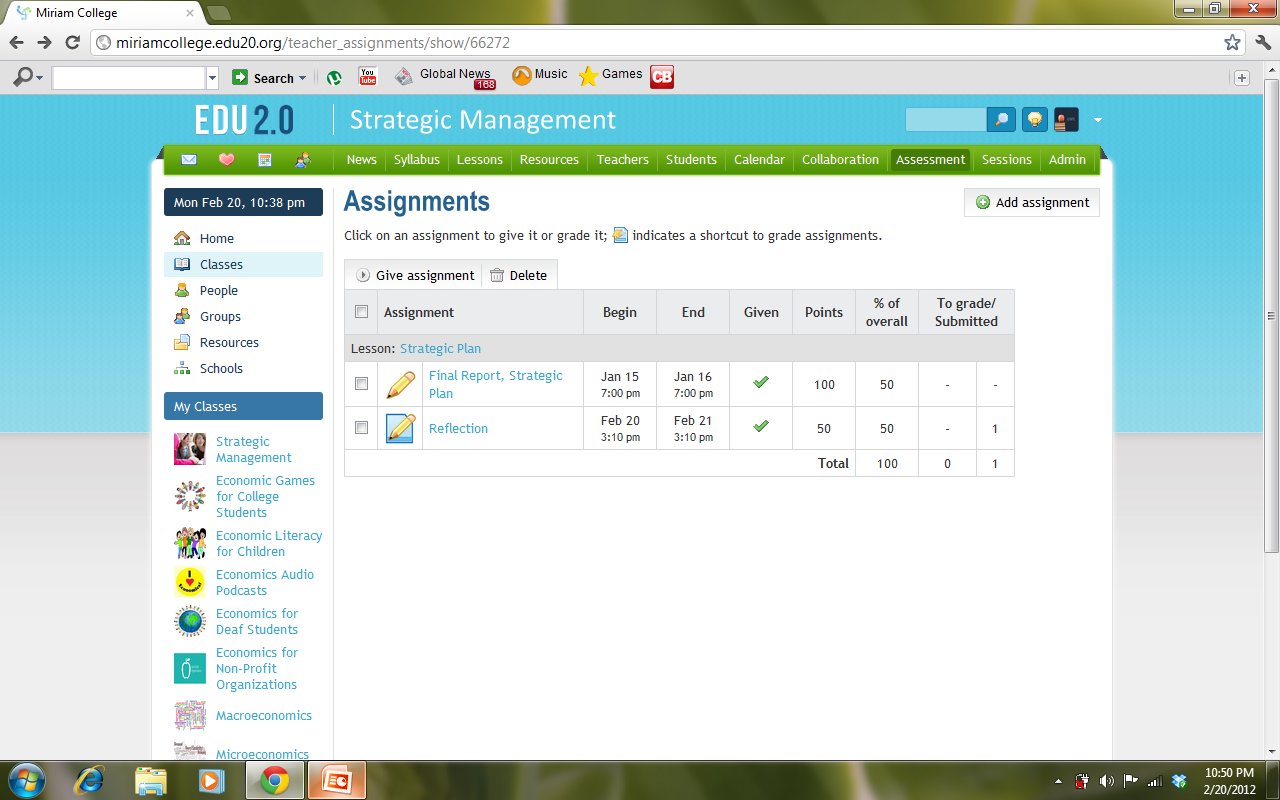 The  previous figure and the figure  above together demonstrate the second layer of mapping a curriculum to a course,  i.e. via proficiency-tagged assignment.
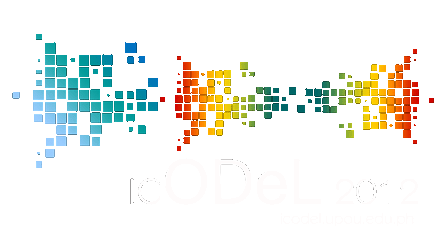 Rubrics
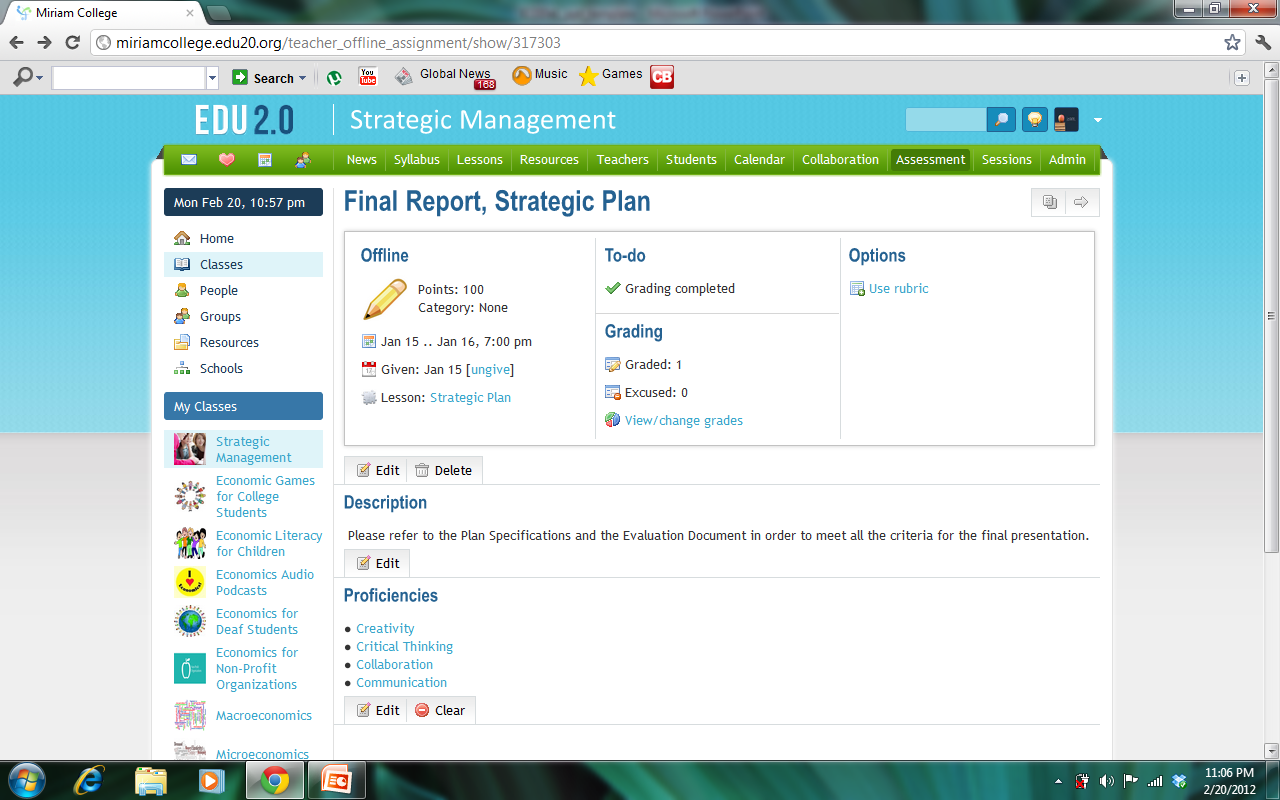 It may be noted that  criterion-referenced assessment is usually done using rubrics. The figure above shows an option to integrate and program a suitable  set of rubrics.
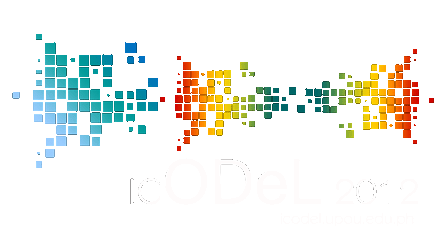 Proficiency Map
A proficiency map is not just a list of to-dos for  purposes of identifying expected learning outcomes.


Thus, it is necessary for a teacher doing assessment to have access to an analytical tool to show extent of curriculum coverage from both the teaching ( delivering lessons ) to measuring  the learner’s 
acquisition or production  of new knowledge.
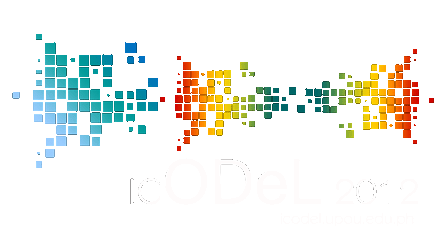 Proficiency Coverage
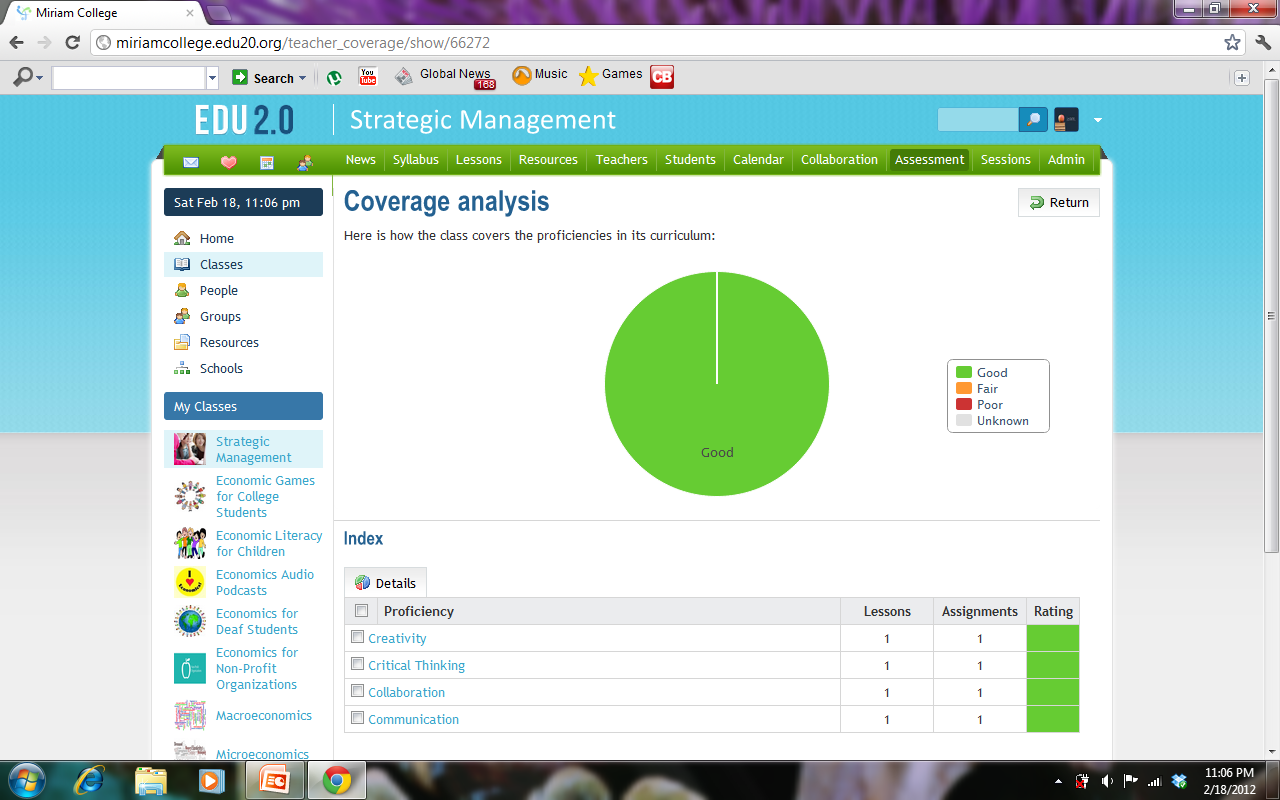 Color green- whenever a lesson has ( or lessons have ) both been taught and assessed 
Color yellow- if a lesson has ( or lessons have ) been taught but not assessed
Color red- when lesson has ( lessons have ) been assessed but not taught
Color  white- unknown
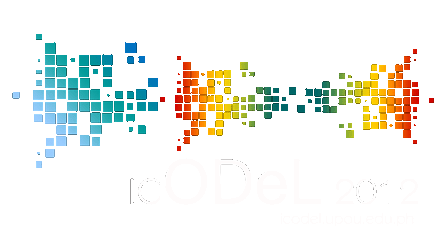 Conclusion and Recommendations
The given framework and processes discussed demonstrates  that mapping a curriculum with its set of proficiencies to a course syllabus with its lessons, resources, and assessments could provide a mechanism for what  could be called  a “ Proficiency Accountability.”

Apart from the benefit of accountability to all learning stakeholders, e.g., learner, parents, teachers, school administration, a proficiency-based LMS  also promotes transparency of the assessment processes.
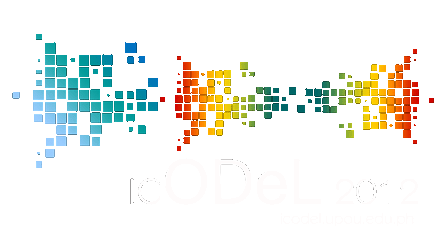 Conclusion and Recommendations
The challenge is finding the right-mix of traditional and ICT-enabled assessment

In the context of education reform, this rather complex approach of proficiency –based assessment, being data-driven, could help inform policy makers.

Continuous professional development  training especially on rapidly evolving technologies for education is encouraged.
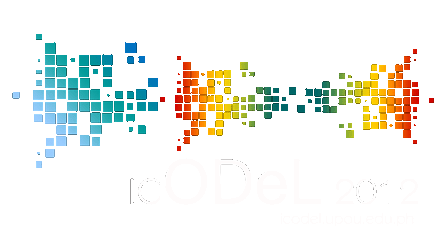 Thank you!

Noel R. Buensuceso
noel.buensuceso@gmail.com

Joel C. Yuvienco
joel.yuvienco@gmail.com
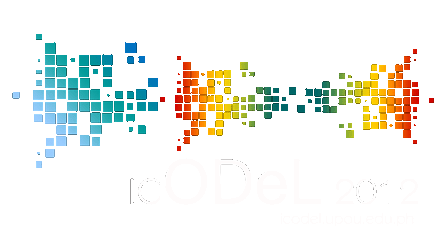